¯^vMZ
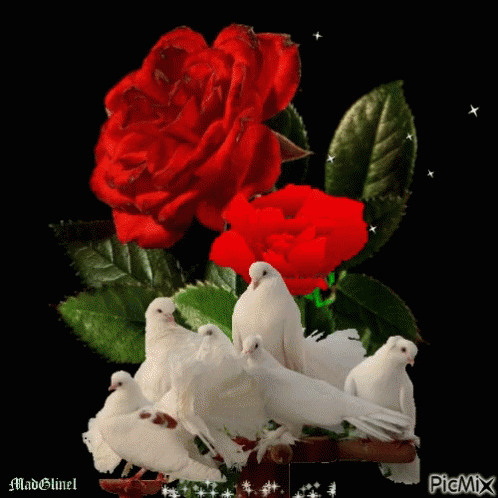 Avg©W cywjk e¨vUvwjqb cvewjK ¯‹zj I K‡jR , e¸ov|
cwiwPwZ
Avg©W cywjk e¨vUvwjqb cvewjK ¯‹zj I K‡jR , e¸ov|
Avg©W cywjk e¨vUvwjqb cvewjK ¯‹zj I K‡jR , e¸ov|
wkLbdj
GB cvV †k‡l Avgiv Rvb‡Z cvi‡ev...

wRwWwci wba©viKmg~n m¤ú‡K© Rvb‡Z cvi‡e ;
wRwWwci wnmveewnf~©Z welqvw` Rvb‡Z cvi‡e ;
evsjv‡`‡ki †gvU †`kR Avq cwigvc c×wZ Rvb‡Z cvi‡e ;
wRwWwci wba©viKmg~n
Avg©W cywjk e¨vUvwjqb cvewjK ¯‹zj I K‡jR , e¸ov|
Avg©W cywjk e¨vUvwjqb cvewjK ¯‹zj I K‡jR , e¸ov|
wRwWwci wnmveewnf~©Z welqvw`
Avg©W cywjk e¨vUvwjqb cvewjK ¯‹zj I K‡jR , e¸ov|
Avg©W cywjk e¨vUvwjqb cvewjK ¯‹zj I K‡jR , e¸ov|
evsjv‡`‡ki †gvU †`kR Avq cwigvc c×wZ
Avg©W cywjk e¨vUvwjqb cvewjK ¯‹zj I K‡jR , e¸ov|
K…wl I ebR m¤ú`
.
km¨ I kvKmewR
143705 ‡KvwU UvKv
134322 †KvwU UvKv
2016-2017
2015-2016
Avg©W cywjk e¨vUvwjqb cvewjK ¯‹zj I K‡jR , e¸ov|
.
cÖvwYm¤ú`
36026 ‡KvwU UvKv
33165 †KvwU UvKv
2016-2017
2015-2016
Avg©W cywjk e¨vUvwjqb cvewjK ¯‹zj I K‡jR , e¸ov|
.
ebR m¤ú`
25,668 ‡KvwU UvKv
22,827 †KvwU UvKv
2016-2017
2015-2016
Avg©W cywjk e¨vUvwjqb cvewjK ¯‹zj I K‡jR , e¸ov|
grm¨ m¤ú`
.
59,627 ‡KvwU UvKv
53,076 †KvwU UvKv
2016-2017
2015-2016
Avg©W cywjk e¨vUvwjqb cvewjK ¯‹zj I K‡jR , e¸ov|
LwbR I Lbb
.
34,127 ‡KvwU UvKv
28,578 †KvwU UvKv
2016-2017
2015-2016
Avg©W cywjk e¨vUvwjqb cvewjK ¯‹zj I K‡jR , e¸ov|
wkí(g¨vby‡dKPvwis
.
3,41,829 ‡KvwU UvKv
2,79,217 †KvwU UvKv
62,612 †KvwU UvKv
2,95,111 †KvwU UvKv
2,40,164 †KvwU UvKv
54,947 †KvwU UvKv
2016-2017
2015-2016
Avg©W cywjk e¨vUvwjqb cvewjK ¯‹zj I K‡jR , e¸ov|
cvBKvwi I LyPiv wecYb
.
2,43,958 ‡KvwU UvKv
2,24,257 †KvwU UvKv
2015-2016
2016-2017
Avg©W cywjk e¨vUvwjqb cvewjK ¯‹zj I K‡jR , e¸ov|
we`yr,M¨vm I cvwbm¤ú`
.
we`yr DcLv‡Z : 18,447 †KvwU UvKv
M¨vm DcLv‡Z: 4,279 †KvwU UvKv
cvwb DcLv‡Z : 1, 103 †KvwU UvKv
‡gvU †`kR Drcv`b :23, 829 †KvwU UvKv
26,243 †KvwU UvKv
2015-2016
2016-2017
Avg©W cywjk e¨vUvwjqb cvewjK ¯‹zj I K‡jR , e¸ov|
wbgv©Y
.
1,46,107 ‡KvwU UvKv
1,26,353 †KvwU UvKv
2015-2016
2016-2017
Avg©W cywjk e¨vUvwjqb cvewjK ¯‹zj I K‡jR , e¸ov|
‡nv‡Uj I †i‡¯Ívivu
.
19, 318 ‡KvwU UvKv
17,058 †KvwU UvKv
2015-2016
2016-2017
Avg©W cywjk e¨vUvwjqb cvewjK ¯‹zj I K‡jR , e¸ov|
cwienY, msiÿY I †hvMv‡hvM I Avw_©K cÖvwZôvwbK †mev
Avg©W cywjk e¨vUvwjqb cvewjK ¯‹zj I K‡jR , e¸ov|
wi‡qj G‡÷m, fvov I Ab¨vb¨ e¨emv
.
1,44,539 ‡KvwU UvKv
1,23,740 †KvwU UvKv
2015-2016
2016-2017
Avg©W cywjk e¨vUvwjqb cvewjK ¯‹zj I K‡jR , e¸ov|
‡jvK cÖkvmb I cÖwZiÿv
.
78,441 ‡KvwU UvKv
66,711 †KvwU UvKv
2015-2016
2016-2017
Avg©W cywjk e¨vUvwjqb cvewjK ¯‹zj I K‡jR , e¸ov|
wkÿv
.
56,856 ‡KvwU UvKv
46,512 †KvwU UvKv
2015-2016
2016-2017
Avg©W cywjk e¨vUvwjqb cvewjK ¯‹zj I K‡jR , e¸ov|
¯^v¯’¨ I mvgvwRK †mev
.
38,987 ‡KvwU UvKv
34,758 †KvwU UvKv
2015-2016
2016-2017
Avg©W cywjk e¨vUvwjqb cvewjK ¯‹zj I K‡jR , e¸ov|
KwgDwbwU,mvgvwRK I e¨w³MZ †mev
.
2,14,213 ‡KvwU UvKv
1,94,248 †KvwU UvKv
2015-2016
2016-2017
Avg©W cywjk e¨vUvwjqb cvewjK ¯‹zj I K‡jR , e¸ov|
evwoi KvR
Avg©W cywjk e¨vUvwjqb cvewjK ¯‹zj I K‡jR , e¸ov|
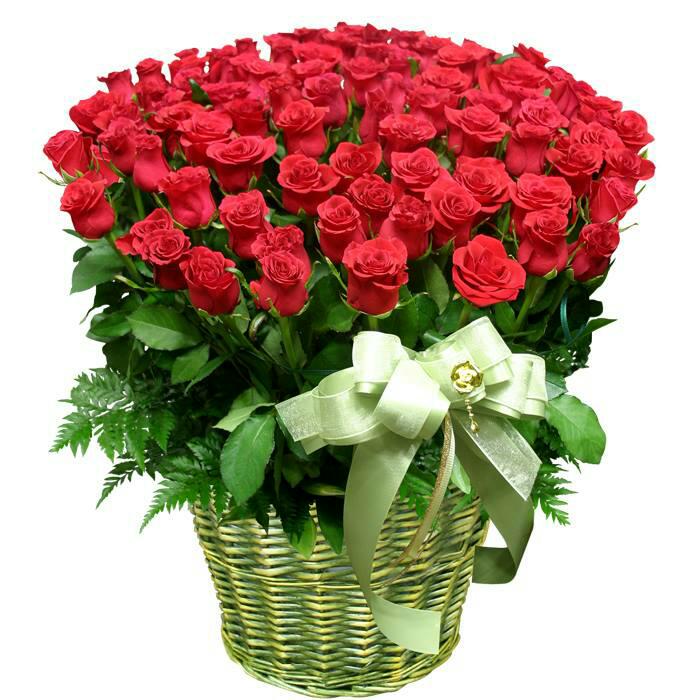 ab¨ev`
Avg©W cywjk e¨vUvwjqb cvewjK ¯‹zj I K‡jR , e¸ov|
[Speaker Notes: You can remove this slide if you need. But we will strongly appreciate that you help us to spread the voice and let your colleagues and audience to download our free templates.
Here are a free resources:
Prepare your presentations: SlideHunter.com lets you download free templates for your presentations.
Share online: SlideOnline.com lets you upload presentations for free.]